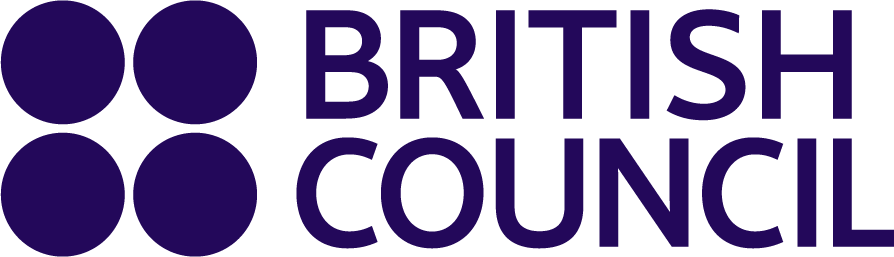 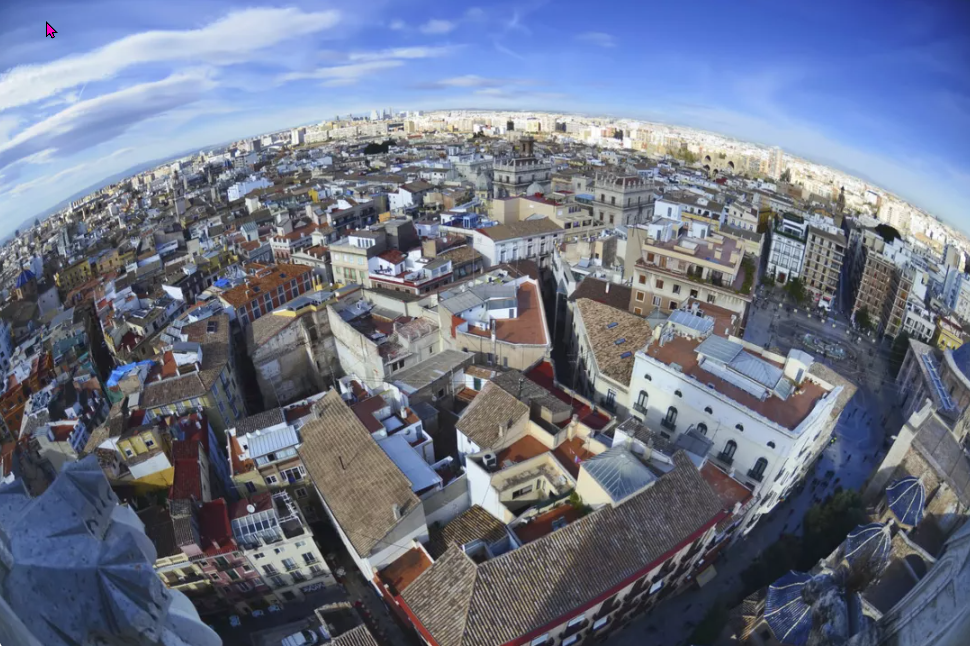 https://www.teachingenglish.org.uk/
European countries
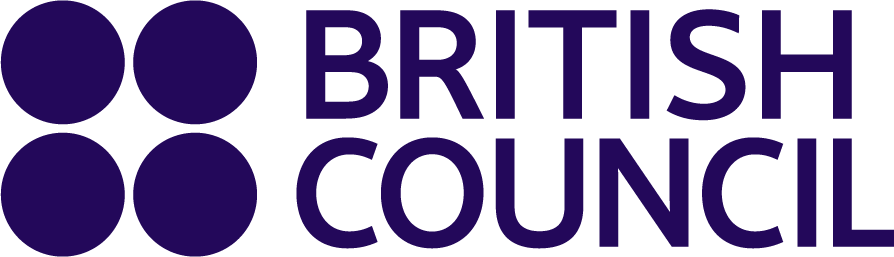 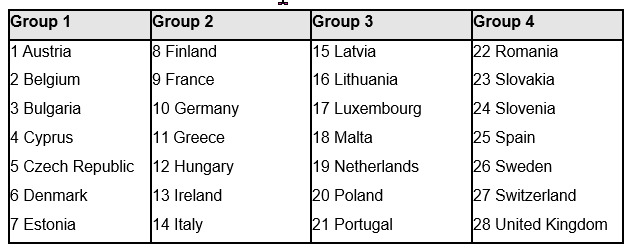 https://www.teachingenglish.org.uk/
Find the country
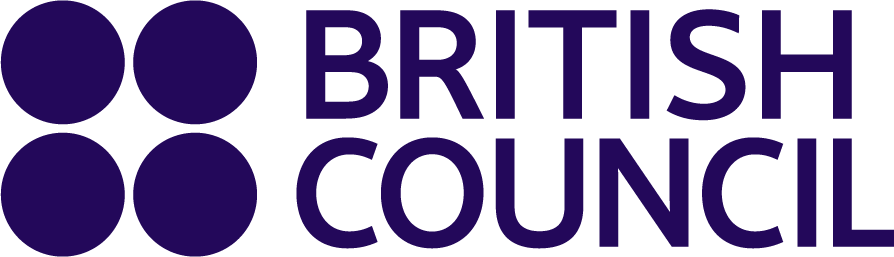 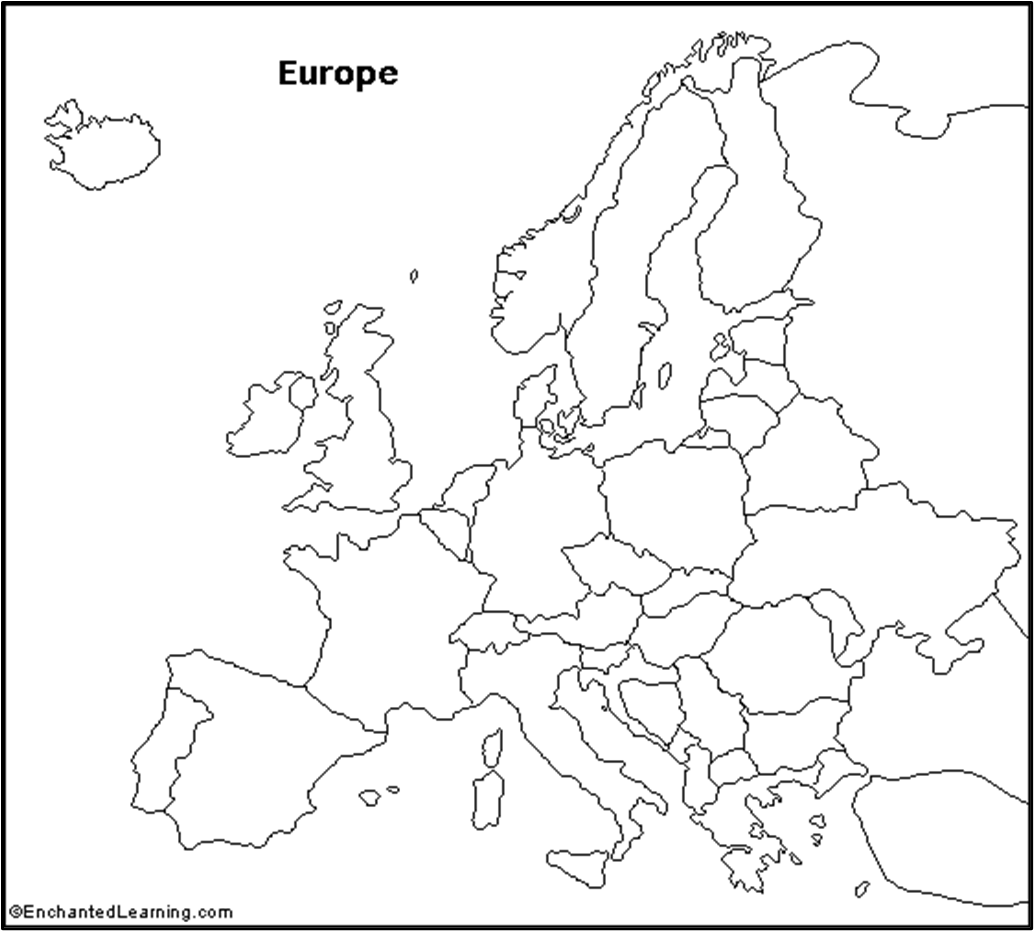 https://www.teachingenglish.org.uk/
Questions about places
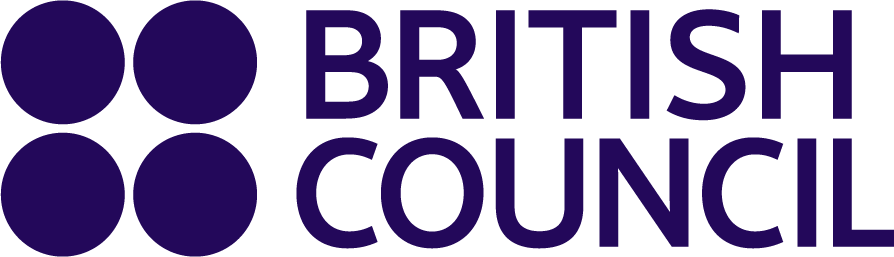 1.	What is the capital of Italy? 
2.	Where is the European Parliament? 
3.	What is the biggest city in the south of Spain? 
4.	What is the capital of Scotland?
https://www.teachingenglish.org.uk/
Answers about places
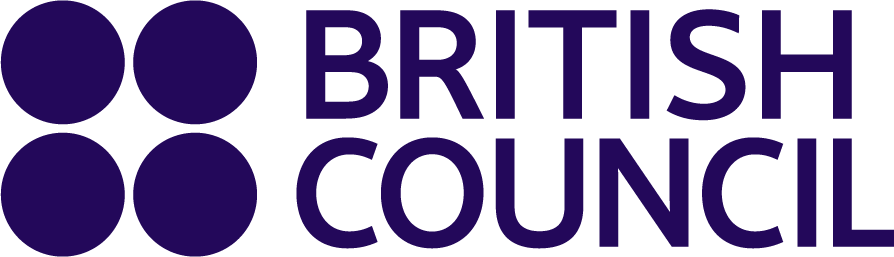 1.	What is the capital of Italy? Madrid
2.	Where is the European Parliament? Strasbourg
3.	What is the biggest city in the south of Spain? Seville
4.	What is the capital of Scotland? Edinburgh
https://www.teachingenglish.org.uk/
Stress patterns
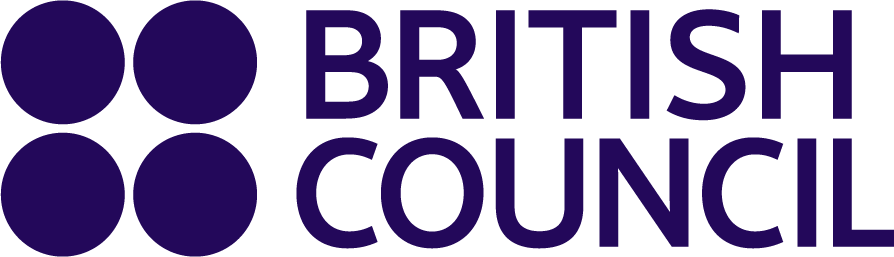 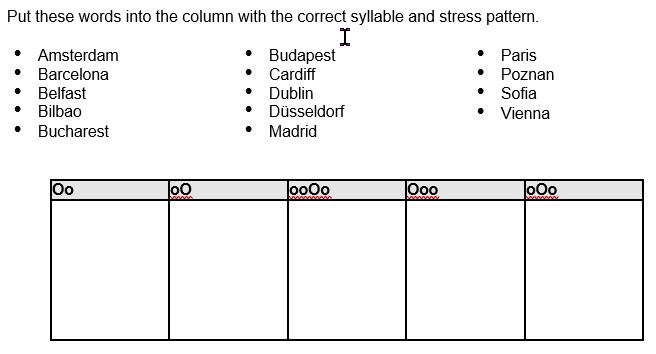 https://www.teachingenglish.org.uk/
Stress patterns - answers
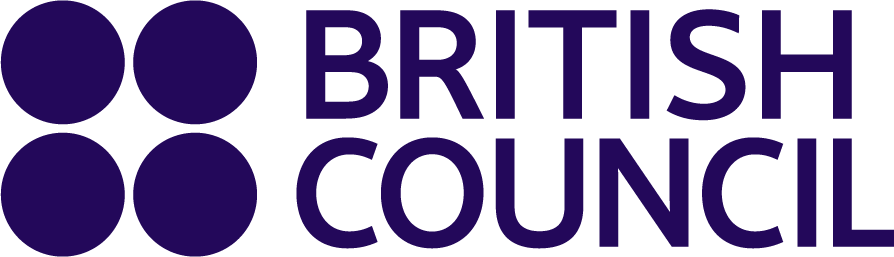 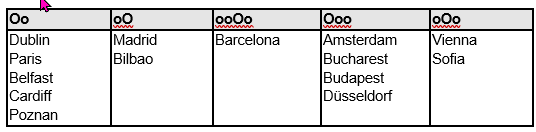 https://www.teachingenglish.org.uk/
Capital cities
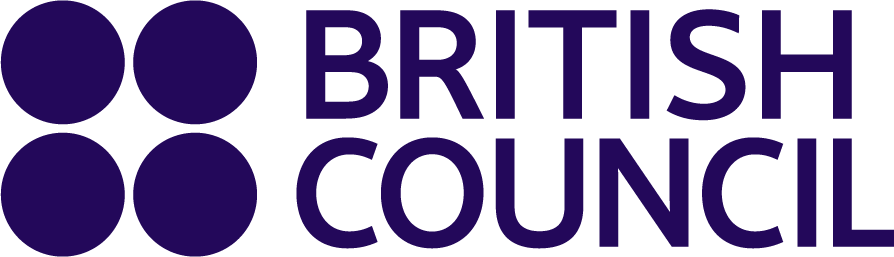 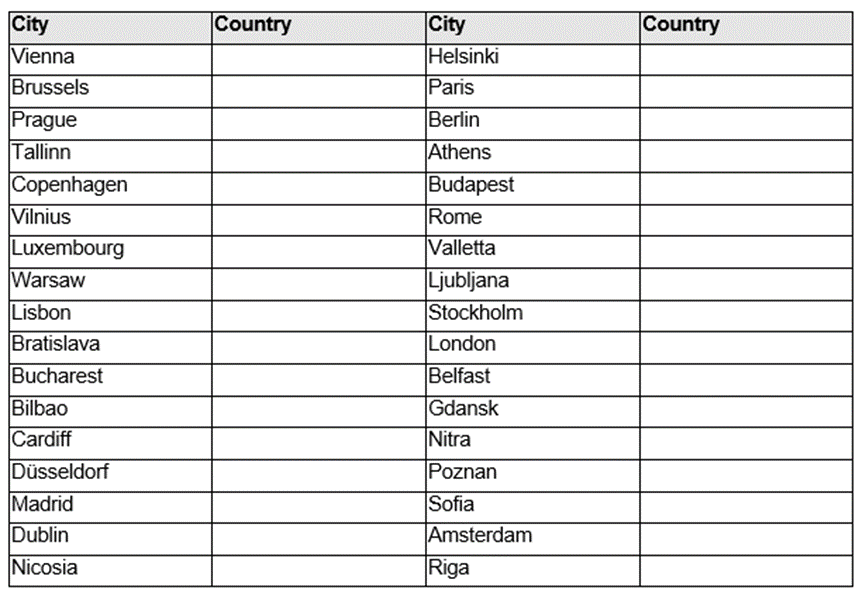 https://www.teachingenglish.org.uk/
Capital cities - answers
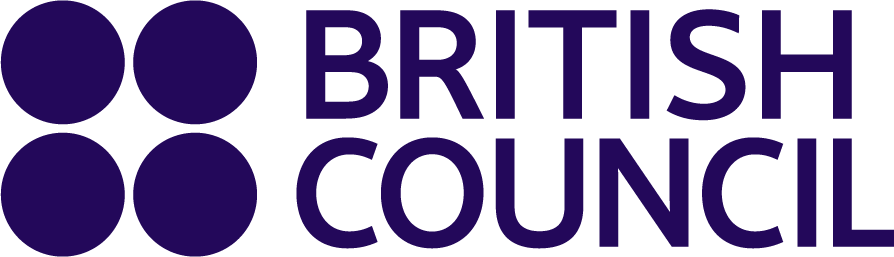 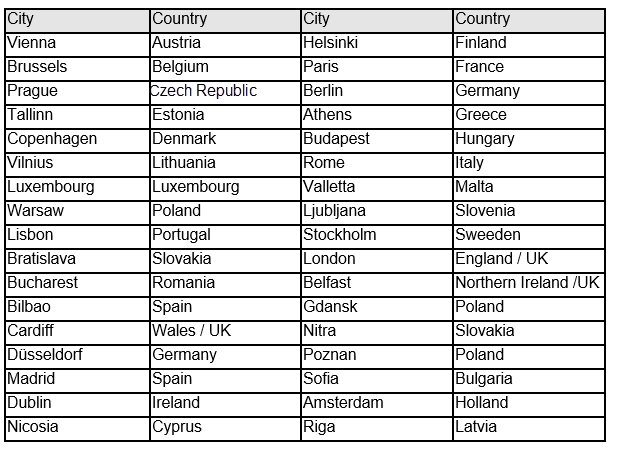 https://www.teachingenglish.org.uk/
True or false
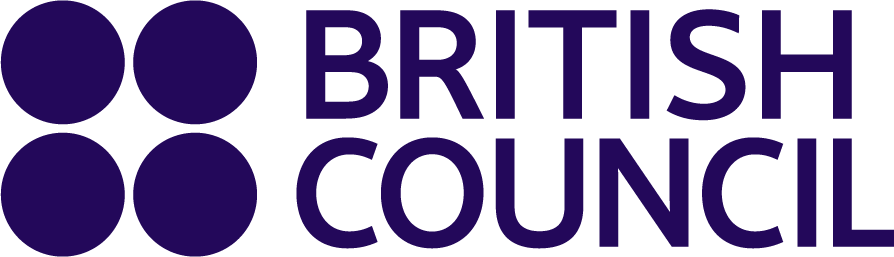 1. Rotterdam has got a port.	
2. Cardiff is in Scotland.	
3. Milan is in the south of Italy.	
4. Portsmouth has a bigger population than Birmingham.	
5. Cambridge is famous for its university.	
6. Riga is in Russia.	
7. London is more expensive than Zaragoza.	
8. Las Palmas is an important tourist centre.	
9. Volkswagen cars are produced in Goteborg	
10. Budapest is in Eastern Europe.
https://www.teachingenglish.org.uk/
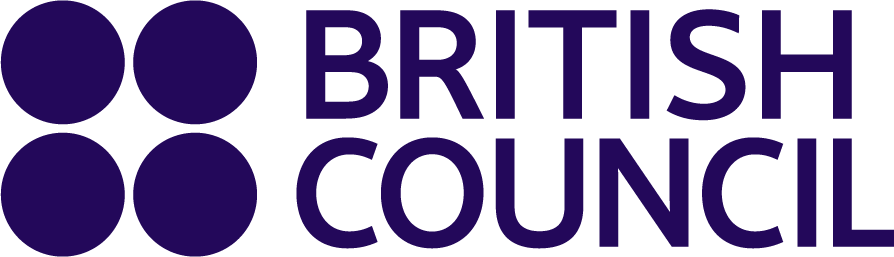 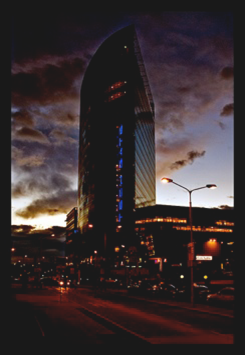 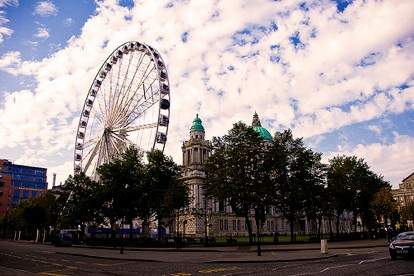 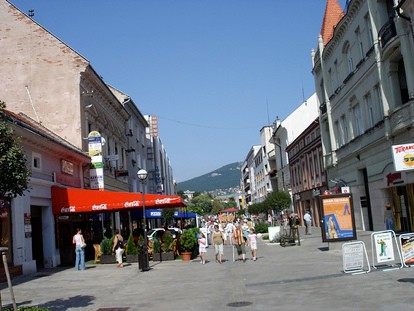 1
3
2
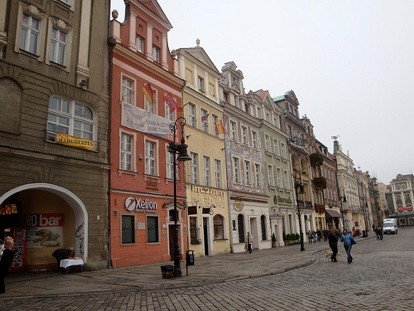 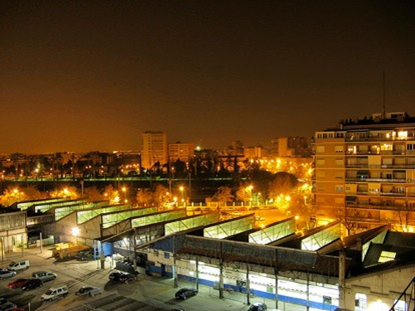 5
4
https://www.teachingenglish.org.uk/
Ways to describe cities
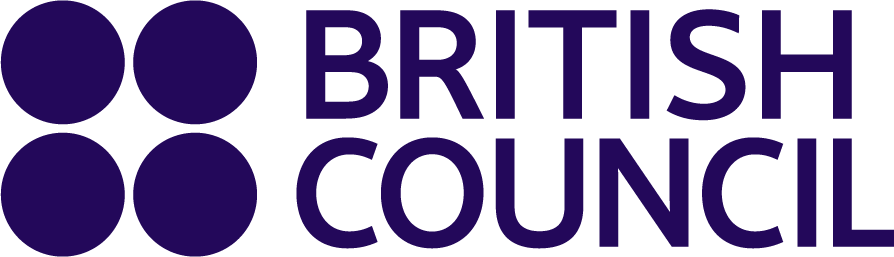 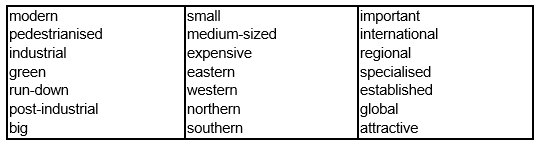 https://www.teachingenglish.org.uk/
Comparatives
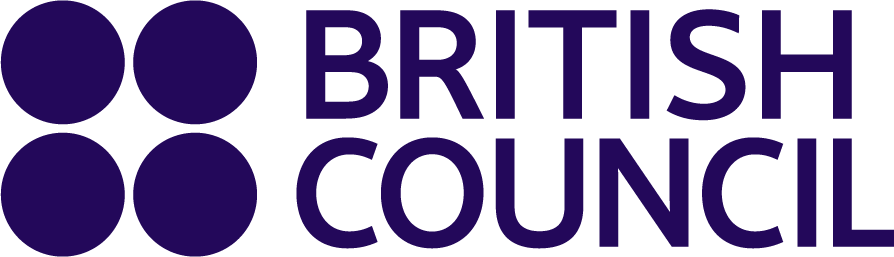 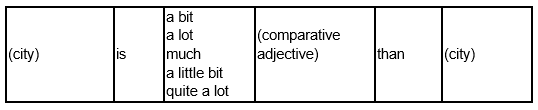 Amsterdam is much more modern than Milan
Manchester is a lot more Industrial than Florence
https://www.teachingenglish.org.uk/
Reading
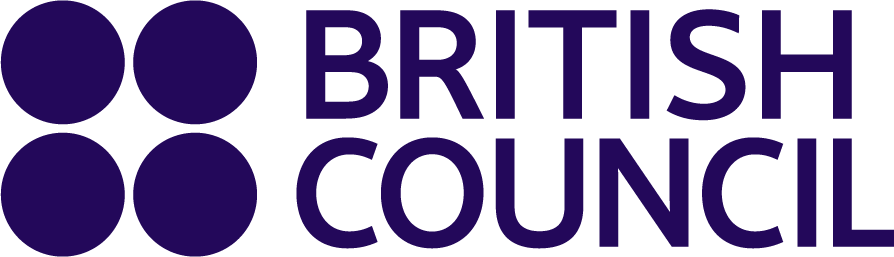 Read the text and answer the questions below.

1.	Which three ways of classifying a city are mentioned in paragraph one?
2.	What factors did the European Union’s study of the state of Europe’s cities concentrate on?
3.	How many types of city did the study identify?
4.	What is an international hub?
5.	What is a specialised pole?
6.	What is a regional pole?
https://www.teachingenglish.org.uk/
Reading - Answers
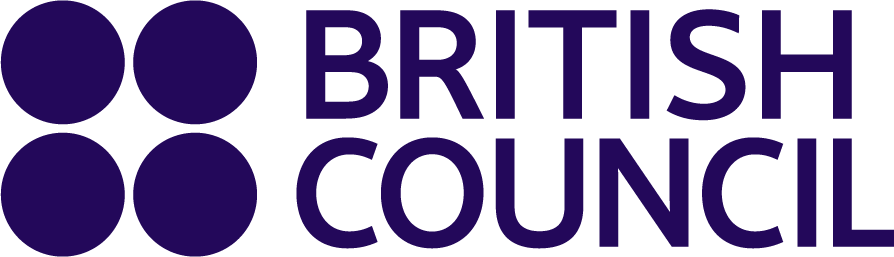 Which three ways of classifying a city are mentioned in paragraph one? (Size, cost, cultural factors)
What factors did the European Union’s study of the state of Europe’s cities concentrate on? (population and economical factors)
How many types of city did the study identify? (3)
What is an international hub? (A city with an international reputation)
What is a specialised pole? (A city with an important national economical role)
What is a regional pole? (A city that is important within its province or region)
https://www.teachingenglish.org.uk/
Describing cities
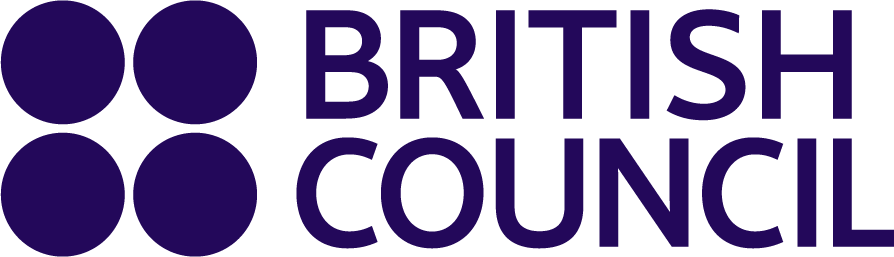 1 research centres 2 gateways 3 modern industrial centres 4 transformation poles 5 visitor centres
https://www.teachingenglish.org.uk/
Describing cities - Answers
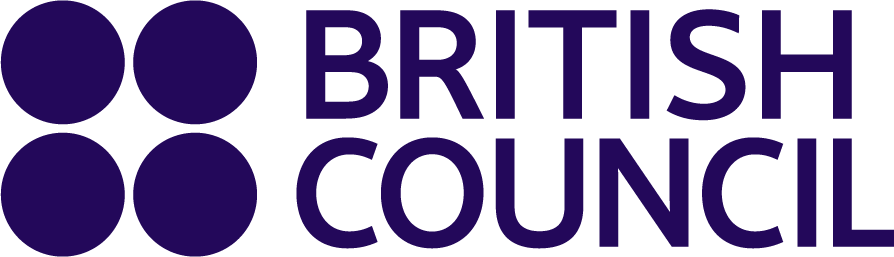 https://www.teachingenglish.org.uk/
Types of cities
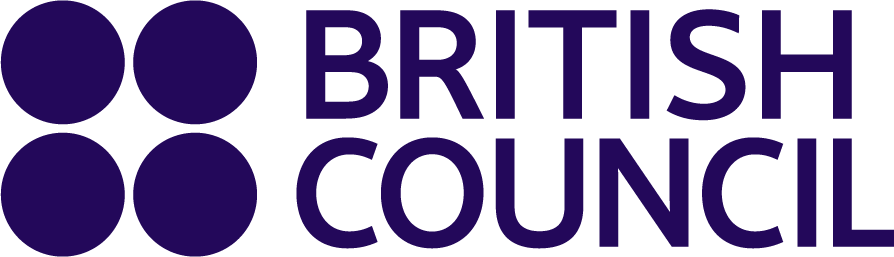 https://www.teachingenglish.org.uk/
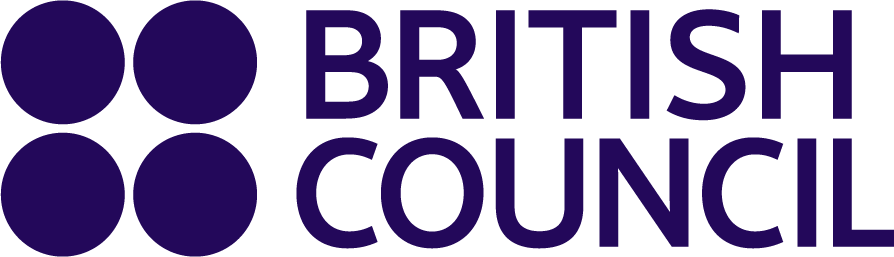 https://www.teachingenglish.org.uk/